Java Network Programming 4
352362 – Network Operating Systems and Protocols

Choopan Rattanapoka
MultiTasking
proc1
proc2
proc3
CPU
การทำงานปกติ(ง่ายๆ) ให้คิดถึง 1 application = 1 process
CPU รุ่นที่มี core เดียวจะทำงานได้ทีละ 1 process
เพราะฉะนั้นที่เราเห็น process หลายตัวทำงานพร้อมกันได้ จะมีระบบที่เรียกว่า context switch ที่ OS จะเลือก process ขึ้นมาใช้งานกับ CPU
Multi Tasking Programming
Service Process
Server Process
Service Process
Service Process
Multi Threading
Server process
Service Thread
Service Thread
Service Thread
Java Thread Programming
ใน Java สามารถจะเขียน Thread ได้ 2 แบบ
ใช้ extends Thread
import java.lang.*;
 public class Counter extends Thread { 
         public void run() { 
                  .... 
         } 
}
Java Thread Programming
ใช้ implements Runnable
import java.lang.*; 
public class Counter implements Runnable { 
          
         public void run() { 
                   .... 
         } 
}
Example 1 : Runnable
Example 1 : Runnable (ต่อ)
Example 2 : Thread
Example 3 : Single Thread
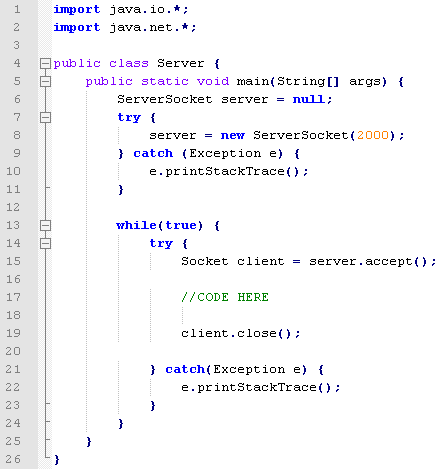 Example 4 : Multi Thread
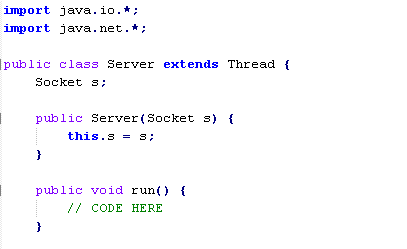 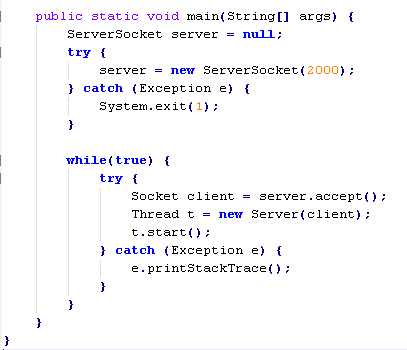 Exercise
จงเขียนโปรแกรม Client – Server
Server
ให้บริการที่ port หมายเลข 5432
เป็นการทำงานแบบ multi thread
จะรับค่าตัวเลขจำนวนเต็มจาก Client แล้วจะหยุดการทำงานเป็นวินาทีที่กำหนด
จากนั้นส่งคำว่า Hello กลับ
Client
โปรแกรมจะรับจำนวนเต็ม 1  ตัวจาก command line
ติดต่อกับ Server โดยจะส่งจำนวนเต็มที่รับมาจาก command line ให้ server
Client จะรอรับข้อความจาก Server ก่อนปิดการเชื่อมต่อ 
ให้เขียนทั้งแบบที่ใช้ implements Runnable และ xtends Thread